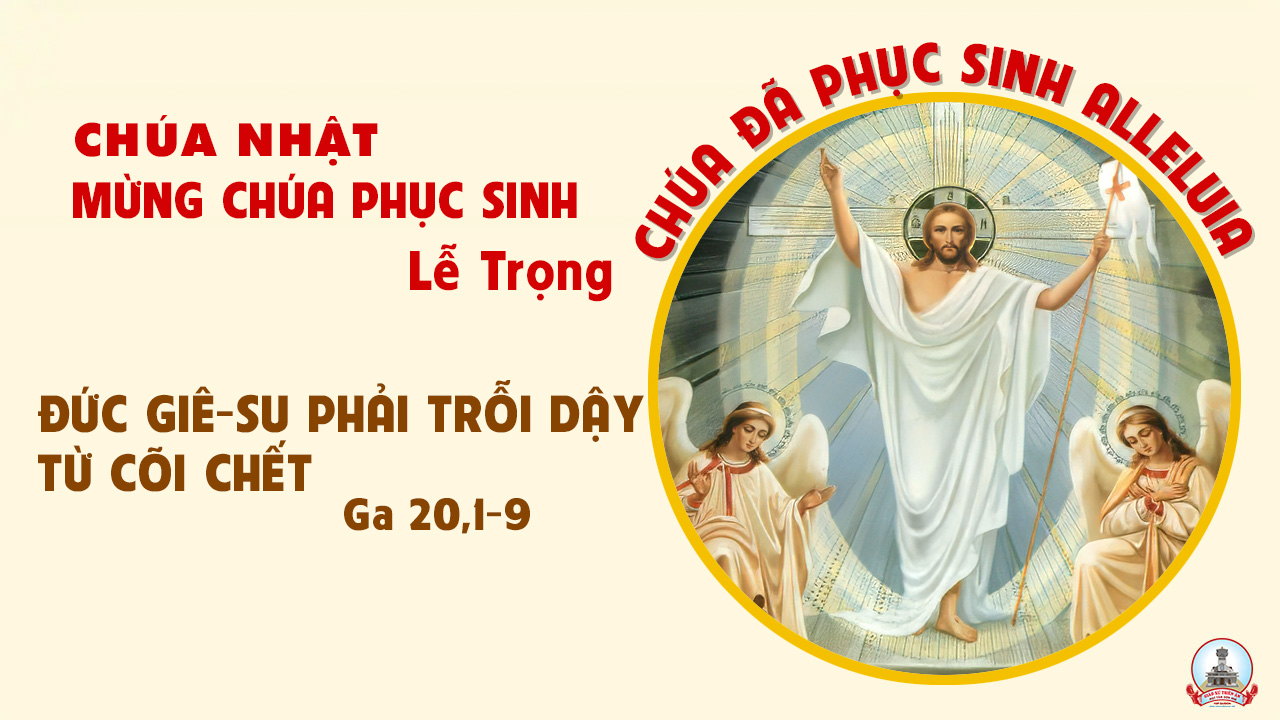 Ca nhập lễ 
Reo Vang Mừng 
Chúa Phục Sinh
Dấu Chân
Đk: Vang lời tụng ca, tình Chúa bao la. Vì yêu thương ta, hiến thân trên thập giá.
***: Al-le-lu-ia, Tin Mừng ơn cứu rỗi. Chúa sống lại rồi, đẩy lui bóng đêm tội đời.
Tk1: Vui lên nào, ngàn dân khắp nơi. Chúa sống lại, Ngài là nguồn sống mới.
***: Là hào quang soi chiếu nhân gian, đời lầm than sóng gió nguy nan, trong Chúa cao sang lòng con ca vang.
Đk: Vang lời tụng ca, tình Chúa bao la. Vì yêu thương ta, hiến thân trên thập giá.
***: Al-le-lu-ia, Tin Mừng ơn cứu rỗi. Chúa sống lại rồi, đẩy lui bóng đêm tội đời.
Tk2: Mau lên đường truyền rao bốn phương. Để muôn người thuộc mọi dân mọi nước.
***: Được nhận biết Con Chúa uy linh, Ngài phục sinh trong ánh quang vinh. Vang khúc hoan ca: Al-le-lu-ia.
Đk: Vang lời tụng ca, tình Chúa bao la. Vì yêu thương ta, hiến thân trên thập giá.
***: Al-le-lu-ia, Tin Mừng ơn cứu rỗi. Chúa sống lại rồi, đẩy lui bóng đêm tội đời.
Tk3: Dâng lên Ngài bài ca thiết tha. Khúc cảm tạ dạt dào tình thương mến.
***: Nhờ Thập giá đi đến vinh quang, tội trần gian Con Chúa xóa tan, ân phú thương ban, tràn lan sức sống.
Đk: Vang lời tụng ca, tình Chúa bao la. Vì yêu thương ta, hiến thân trên thập giá.
***: Al-le-lu-ia, Tin Mừng ơn cứu rỗi. Chúa sống lại rồi, đẩy lui bóng đêm tội đời.
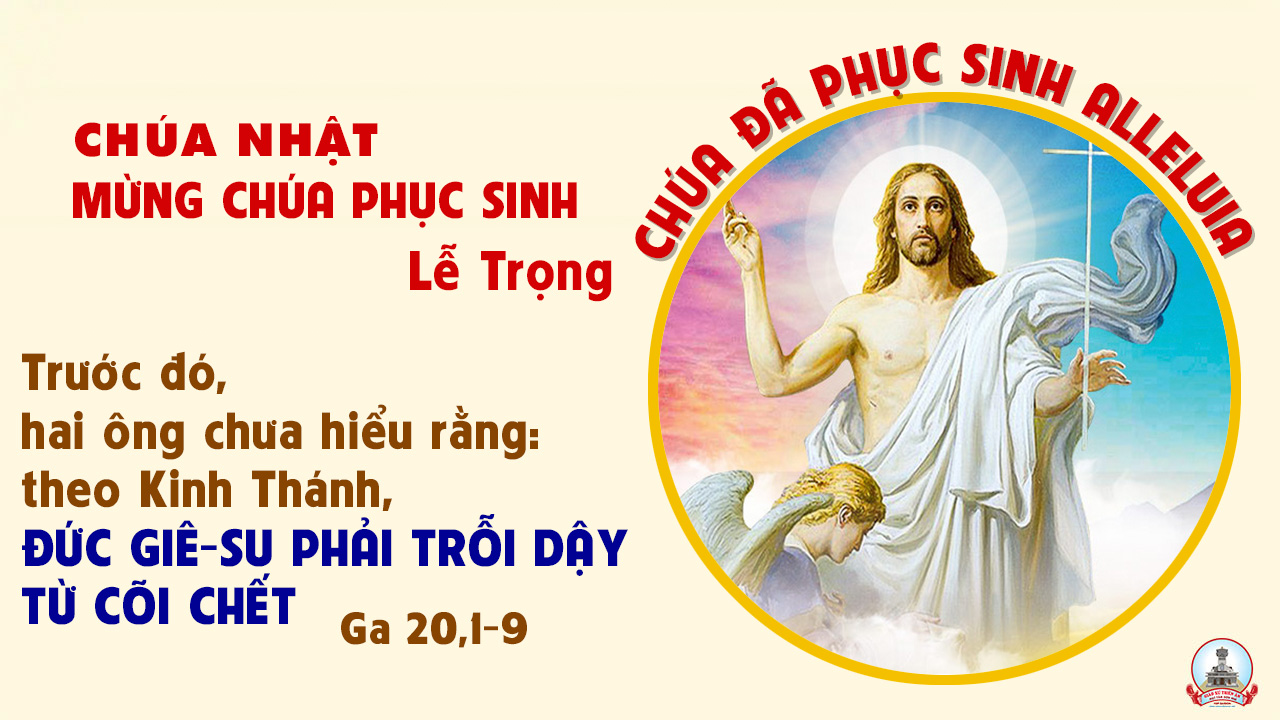 Kinh Rảy Nước Thánh
Tôi Đã Thấy Nước
***: Tôi đã thấy nước từ bên phải Đền Thờ chảy ra. Alleluia! Và nước ấy chảy đến những ai, thì tất cả được cứu rỗi và reo lên: Alleluia! Alleluia!
***: Hãy ca tụng Chúa vì Người nhân lành vì lượng từ bi của Người tồn tại muôn đời.
***: Sáng danh Đức Chúa Cha, và Đức Chúa Con, và Đức Chúa Thánh Thần, như đã có trước vô cùng và bây giờ và hằng có, và đời đời chẳng cùng. Amen.
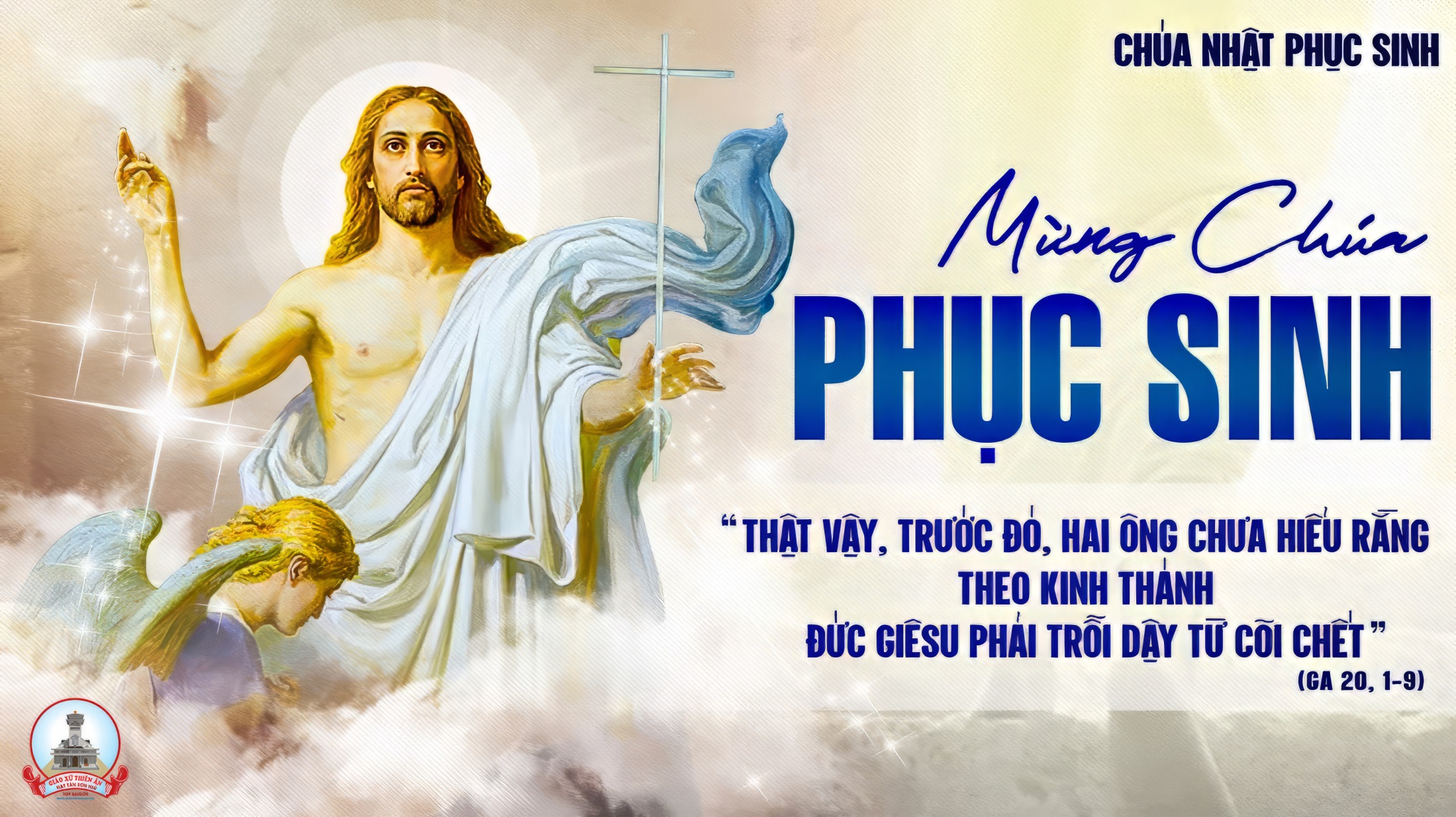 KINH VINH DANH
Chủ tế: Vinh danh Thiên Chúa trên các tầng trời. 
Cộng đoàn: Và bình an dưới thế, bình an dưới thế cho người thiện tâm. Chúng con ca ngợi Chúa.
** Chúng con chúc tụng Chúa. Chúng con thờ lạy Chúa. Chúng con tôn vinh Chúa. Chúng con cảm tạ Chúa vì vinh quang cao cả Chúa.
** Lạy Chúa là Thiên Chúa, là Vua trên trời, là Chúa Cha toàn năng. Lạy Con Một Thiên Chúa, Chúa Giê-su Ki-tô. Lạy Chúa là Thiên Chúa, là Chiên Thiên Chúa, là Con Đức Chúa Cha.
** Chúa xoá tội trần gian, xin thương, xin thương, xin thương xót chúng con. Chúa xoá tội trần gian, Xin nhận lời chúng con cầu khẩn.
** Chúa ngự bên hữu Đức Chúa Cha, xin thương, xin thương, xin thương xót chúng con. Vì lạy Chúa Giê-su Ki-tô, chỉ có Chúa là Đấng Thánh,
** chỉ có Chúa là Chúa, chỉ có Chúa là Đấng Tối Cao, cùng Đức Chúa Thánh Thần trong vinh quang Đức Chúa Cha. A-men. A-men.
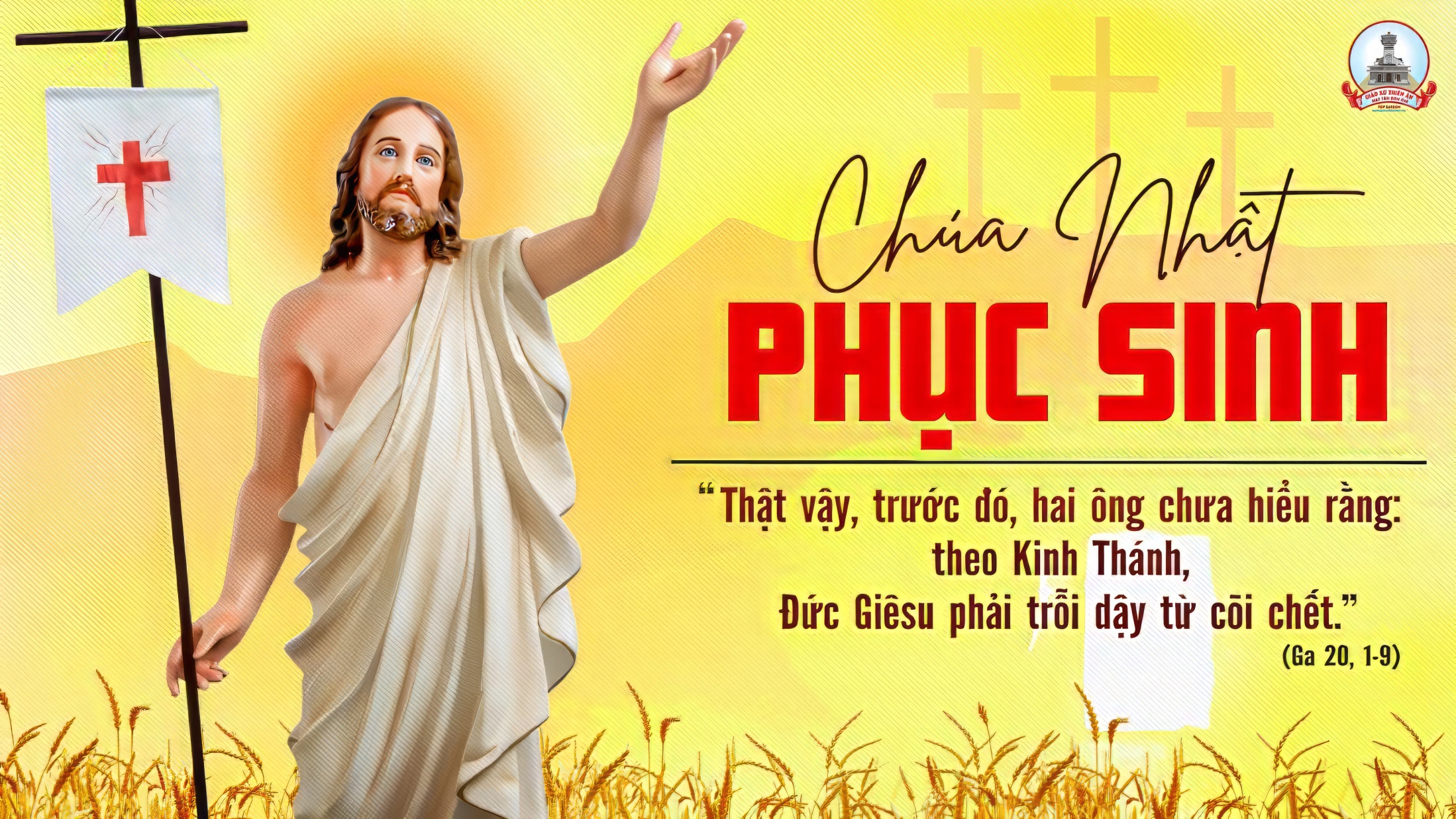 Bài đọc 1
Chúng tôi đã được cùng ăn cùng uống với Người, sau khi Người từ cõi chết sống lại.
Bài trích sách Công vụ Tông Đồ..
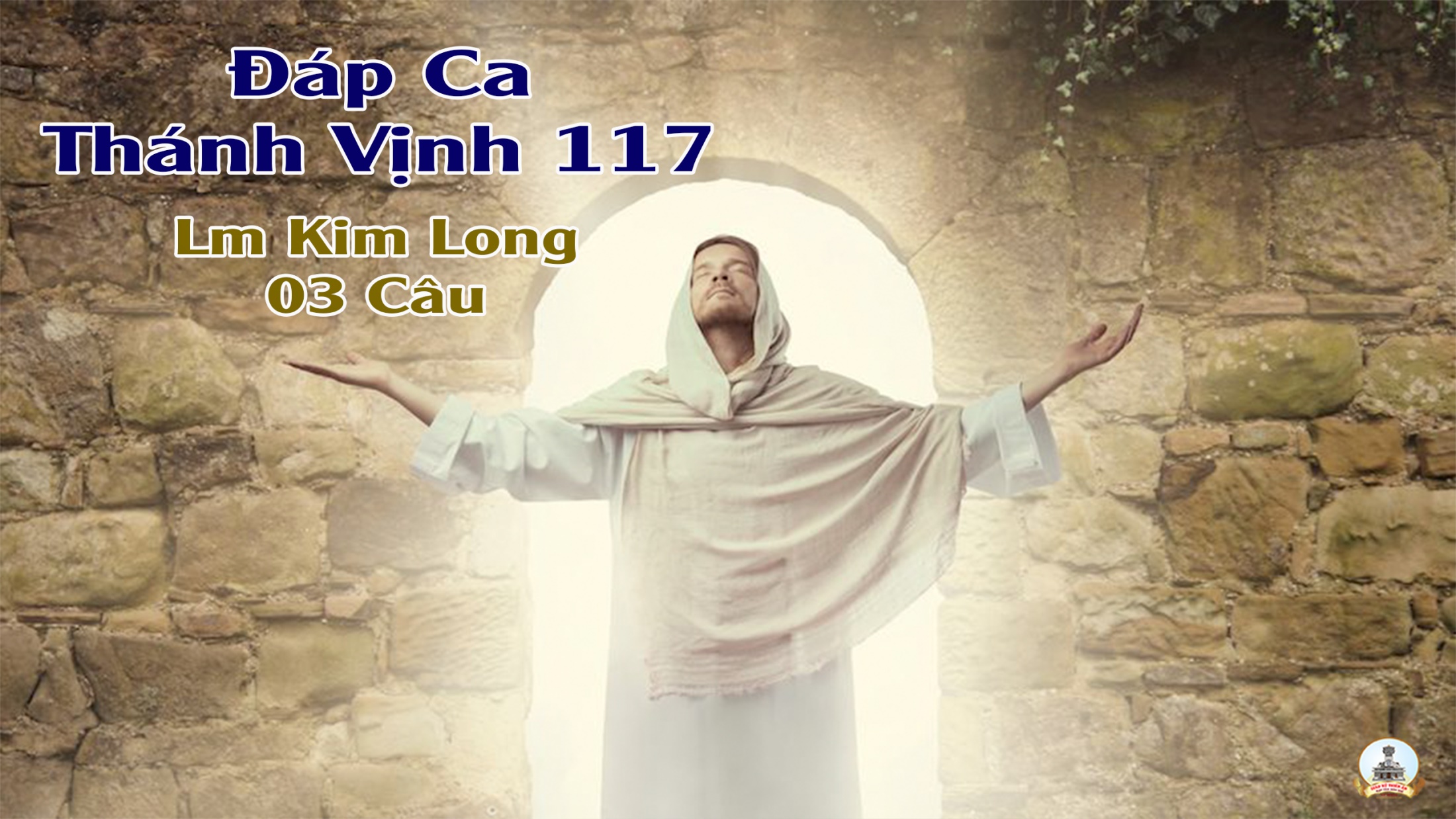 Đk: Đây là ngày Chúa đã thiết lập ra, ta hãy mừng rỡ hân hoan về ngày đó.
Đk: Đây là ngày Chúa đã thiết lập ra, ta hãy mừng rỡ hân hoan về ngày đó.
Tk1: Nào cảm tạ Chúa vì Người hảo tâm. Mãi cho tới ngàn đời Chúa vẫn giữ tình thương.
***: Này nhà Is-ra-el hãy hát lên. “Đến muôn đời Chúa vẫn trọn tình thương.”
Đk: Đây là ngày Chúa đã thiết lập ra, ta hãy mừng rỡ hân hoan về ngày đó.
Tk2: Kìa tay hữu Chúa thần lực ra oai. Chính tay hữu của Người đã cất nhắc hồn tôi.
***: Và tôi không phải chết, nhưng sẽ sống để loan truyền những sáng tạo của Chúa.
Đk: Đây là ngày Chúa đã thiết lập ra, ta hãy mừng rỡ hân hoan về ngày đó.
Tk3: Này là phiến đá thợ xây loại ra. Thế nhưng đã trở nên đá tảng góc tường kia.
** Mọi điều kỳ công đó Chúa đã làm ôi diệu kỳ trước mắt của chúng ta.
Đk: Đây là ngày Chúa đã thiết lập ra, ta hãy mừng rỡ hân hoan về ngày đó.
Bài đọc 2
Anh em hãy tìm kiếm những gì thuộc thượng giới, nơi Đức Ki-tô đang ngự.
Bài trích thư của thánh Phao-lô tông đồ gửi tín hữu Cô-lô-xê.
Ca tiếp liênNgợi Mừng ChúaLm. Bùi Ninh
Đk: Nào người ơi vui lên dâng lời khen ngợi. Mừng hy lễ Chiên Con cứu chuộc đoàn chiên.
***: Ngài vô tội giao hòa tội nhân với Chúa. Sống và chết giao tranh Ngài đã thắng trận.
**: Xin hãy kể ra hỡi chị Ma-đa-lê-na. Trên đường chị đi đã nhìn và thấy những chi? Tôi đã thấy mồ thấy mồ của Đức Ki-tô. Ngài đã sống lại sống lại rạng rỡ vinh quang.
***: Thấy các Thiên thần nhân chứng cho Ngài bên những khăn liệm vải gai. Chúa đã sống lại đi trước đang chờ ở mãi xứ Ga-li-lê.
***: Vui ca lên ngợi mừng Chúa sống lại hiển vinh. Từ cõi chết thắng tử thần Ngài đã phục sinh.
***: Vui ca lên ngợi mừng Chúa sống lại hiển vinh. Vua hòa bình xin dủ tình thương xót chúng con.
Alleluia…Alleluia
Chiên Vượt Qua của chúng ta, là Đức Ki-tô. Vậy chúng ta hãy mừng lễ trong Ngài.
Alleluia…Alleluia
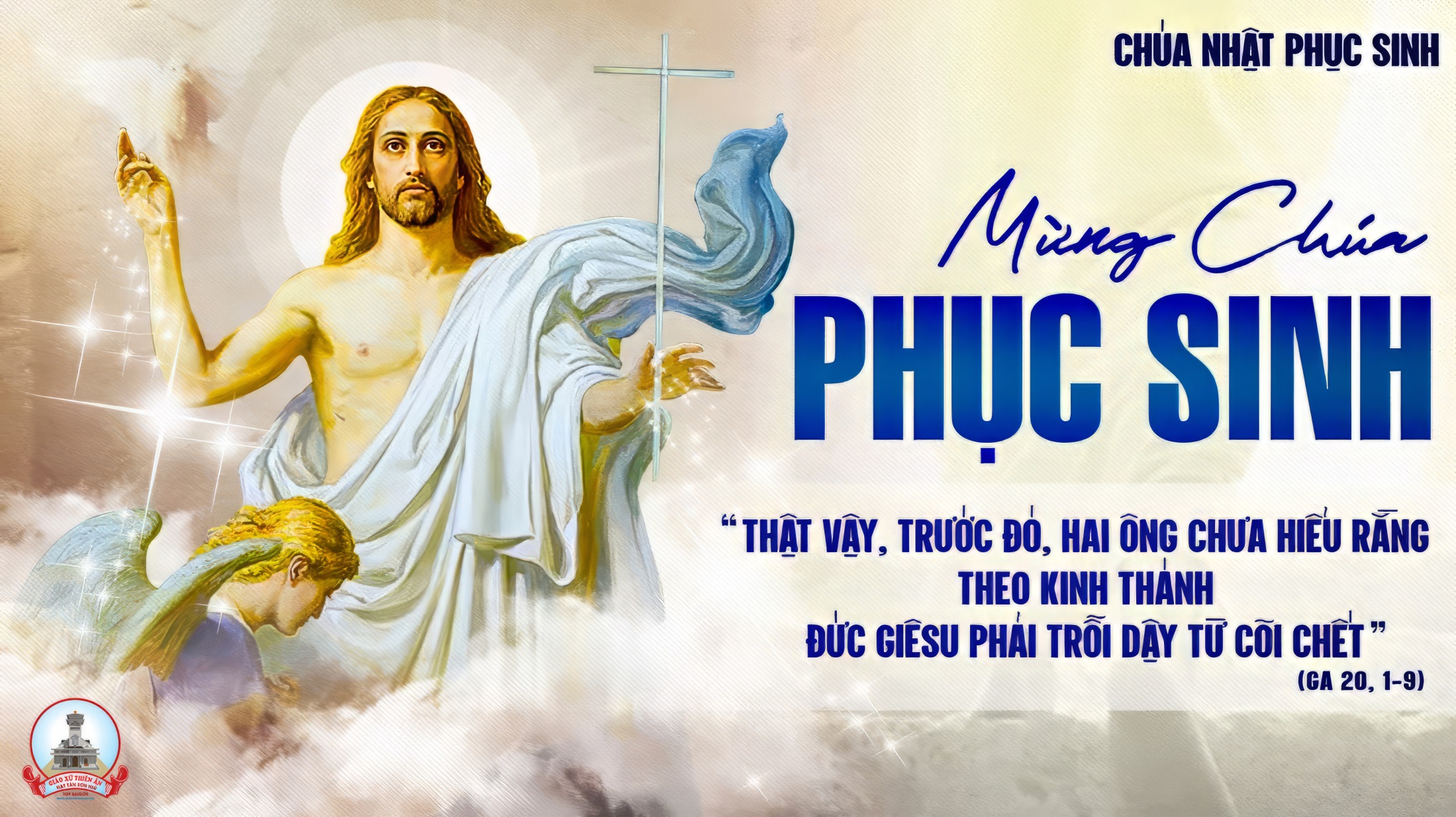 KINH TIN KÍNH
Tôi tin kính một Thiên Chúa là Cha toàn năng, Đấng tạo thành trời đất, muôn vật hữu hình và vô hình.
Tôi tin kính một Chúa Giêsu Kitô, Con Một Thiên Chúa, Sinh bởi Đức Chúa Cha từ trước muôn đời.
Người là Thiên Chúa bởi Thiên Chúa, Ánh Sáng bởi Ánh Sáng, Thiên Chúa thật bởi Thiên Chúa thật,
được sinh ra mà không phải được tạo thành, đồng bản thể với Đức Chúa Cha: nhờ Người mà muôn vật được tạo thành.
Vì loài người chúng ta và để cứu độ chúng ta, Người đã từ trời xuống thế.
Bởi phép Đức Chúa Thánh Thần, Người đã nhập thể trong lòng Trinh Nữ Maria, và đã làm người.
Người chịu đóng đinh vào thập giá vì chúng ta, thời quan Phongxiô Philatô; Người chịu khổ hình và mai táng, ngày thứ ba Người sống lại như lời Thánh Kinh.
Người lên trời, ngự bên hữu Đức Chúa Cha, và Người sẽ lại đến trong vinh quang để phán xét kẻ sống và kẻ chết, Nước Người sẽ không bao giờ cùng.
Tôi tin kính Đức Chúa Thánh Thần là Thiên Chúa và là Đấng ban sự sống, Người bởi Đức Chúa Cha và Đức Chúa Con mà ra,
Người được phụng thờ và tôn vinh cùng với Đức Chúa Cha và Đức Chúa Con: Người đã dùng các tiên tri mà phán dạy.
Tôi tin Hội Thánh duy nhất thánh thiện công giáo và tông truyền.
Tôi tuyên xưng có một Phép Rửa để tha tội. Tôi trông đợi kẻ chết sống lại và sự sống đời sau. Amen.
LỜI NGUYỆN TÍN HỮU
Hôm nay toàn thể Hội thánh long trọng mừng Chúa Giêsu Kitô sống lại, vì đó là nền tảng cho niềm tin của Hội thánh, là nền tảng cho Tin mừng Người loan báo. Chúng ta hãy phấn khởi dâng lên Chúa những lời cầu nguyện sau đây :
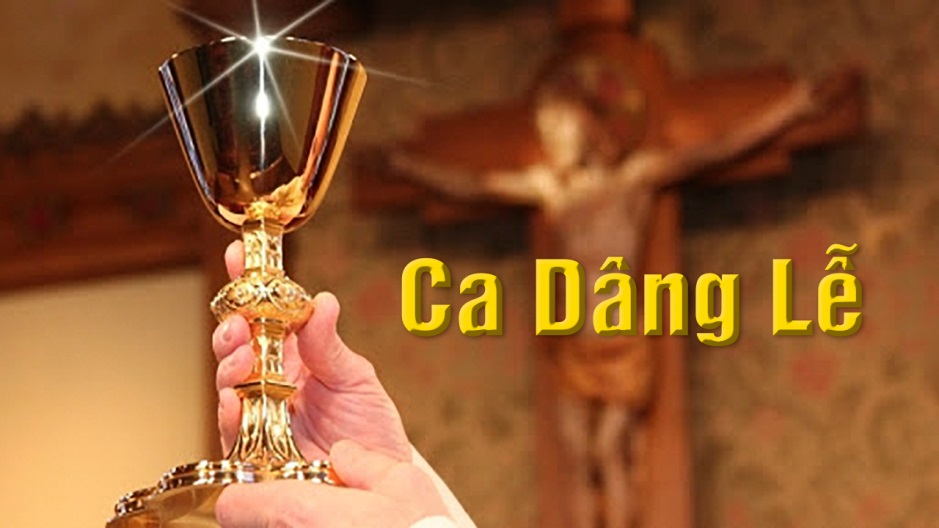 Ca Dâng LễTâm Tình Con Dâng 4Mai Khanh
Pk: Này đây tấm bánh trắng cùng rượu nho thơm nồng. Bữa tiệc ly ngày xưa ấy Chúa dâng lời tạ ơn.
**: Nào ai được thấu đáo? Ý cao siêu nhiệm mầu. Mà lòng Cha đầy thương yêu truyền lại cho muôn đời sau.
**: Giờ đây hiệp dâng lên Bánh Rượu nên tinh tuyền, nên thần lương cao vời. Chúa ngự trị trong tôi.
**: Ngàn muôn triệu con tim hướng về nơi thánh điện, nâng hồn lên cõi vô biên, phút giây đượm thần thiêng.
** Này đây tấm bánh trắng cùng rượu nho thơm nồng. Bữa tiệc ly ngày xưa ấy Chúa dâng lời tạ ơn.
** Nào ai được thấu đáo? Ý cao siêu nhiệm mầu. Mà lòng Cha đầy thương yêu truyền lại cho muôn đời sau.
Thánh Thánh Thánh
Thánh! Thánh! Thánh! Chúa là Thiên Chúa các đạo binh. Trời đất đầy vinh quang Chúa. Hoan hô Chúa trên các tầng trời.
** Hoan hô Chúa trên các tầng trời. Chúc tụng Đấng ngự đến nhân danh Chúa. Hoan hô Chúa trên các tầng trời, hoan hô Chúa trên các tầng trời.
Lạy Chiên Thiên
Lạy Chiên Thiên Chúa, Đấng xoá tội trần gian, xin thương xót chúng con. Lạy Chiên Thiên Chúa, Đấng xoá tội trần gian,
** xin thương xót, xin thương xót chúng con. Lạy Chiên Thiên Chúa, Đấng xoá tội trần gian, xin ban bình an cho chúng con.
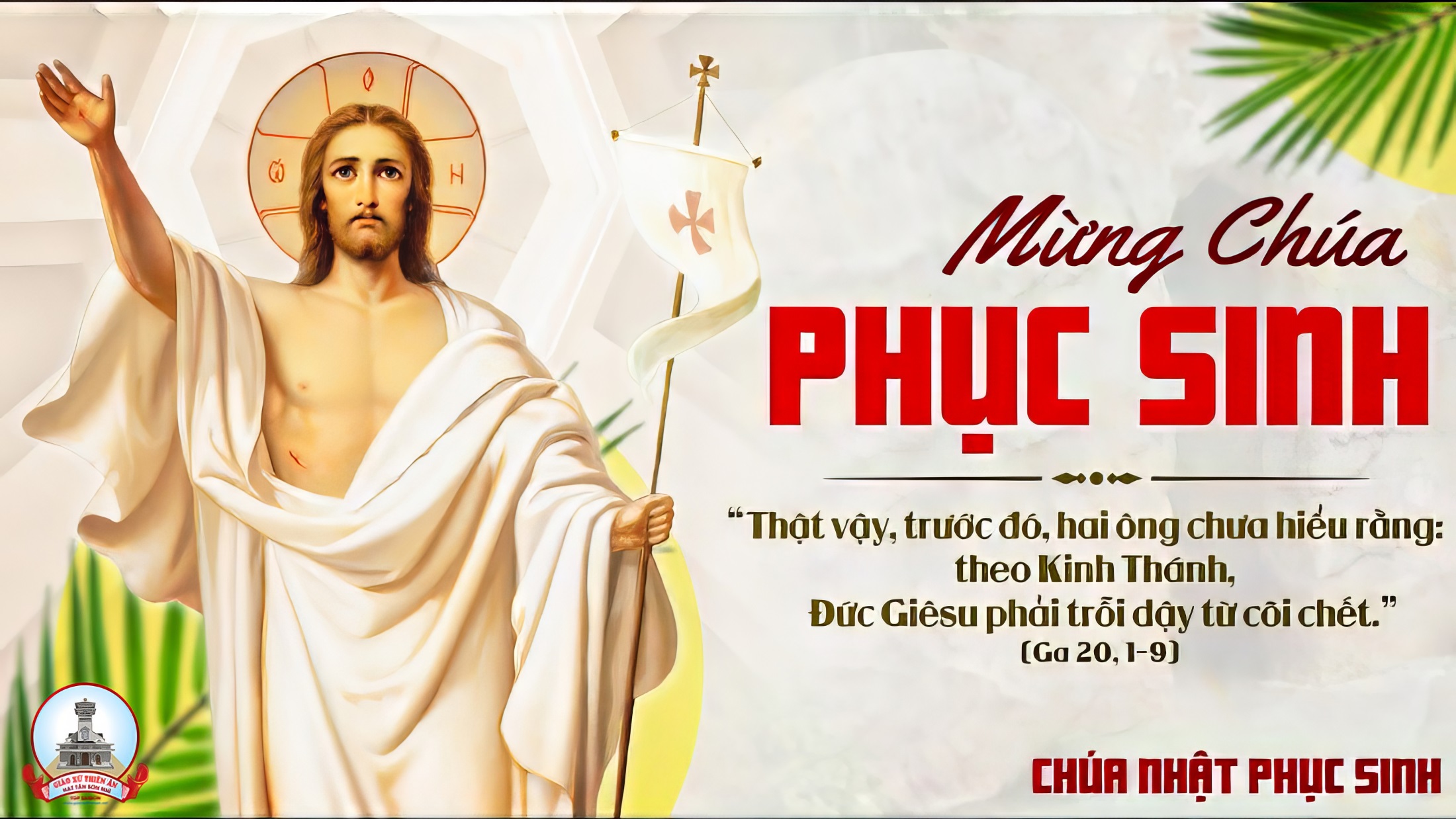 Ca Nguyện Hiệp Lễ 
Niềm Vui Phục Sinh
Giang Tâm
Đk: Nào ta ca vang lên Alleluia! Nào ta ca vang lên Alleluia!
***: Mừng Chúa chiến thắng tử thần hào quang chiếu soi trần đời, niềm vui Phục Sinh tràn hy vọng chan chứa!
***: Mừng Chúa chiến thắng khải hoàn mở đường sự sống đời đời, niềm vui Phục Sinh rạng chiếu cả đời con.
Tk1: Nào cùng dâng câu hát vang lời ca. Chiên Vượt Qua đã hiến mình. Này đoàn dân Thánh hỡi.
***: Nào cùng nhau, cùng mừng lễ trong Người, với cõi lòng được Thánh hiến tinh tuyền.
Đk: Nào ta ca vang lên Alleluia! Nào ta ca vang lên Alleluia!
***: Mừng Chúa chiến thắng tử thần hào quang chiếu soi trần đời, niềm vui Phục Sinh tràn hy vọng chan chứa!
***: Mừng Chúa chiến thắng khải hoàn mở đường sự sống đời đời, niềm vui Phục Sinh rạng chiếu cả đời con.
Tk2:  Vì từ nơi cõi chết, Đấng Phục Sinh đã toàn thắng trên tử thần.
***: Nào cùng nhau ca hát mừng Con Chúa đã bẻ tung xích xiềng cứu nhân loại khỏi cái chết muôn đời.
Đk: Nào ta ca vang lên Alleluia! Nào ta ca vang lên Alleluia!
***: Mừng Chúa chiến thắng tử thần hào quang chiếu soi trần đời, niềm vui Phục Sinh tràn hy vọng chan chứa!
***: Mừng Chúa chiến thắng khải hoàn mở đường sự sống đời đời, niềm vui Phục Sinh rạng chiếu cả đời con.
Tk3: Này là ngày của Chúa đã lập ra ta cùng nhau hãy hân hoan.
***: Vì Người đã toàn thắng và giải thoát toàn nhân thế muôn đời. Chúa chính là nguồn suối ơn hy vọng.
Đk: Nào ta ca vang lên Alleluia! Nào ta ca vang lên Alleluia!
***: Mừng Chúa chiến thắng tử thần hào quang chiếu soi trần đời, niềm vui Phục Sinh tràn hy vọng chan chứa!
***: Mừng Chúa chiến thắng khải hoàn mở đường sự sống đời đời, niềm vui Phục Sinh rạng chiếu cả đời con.
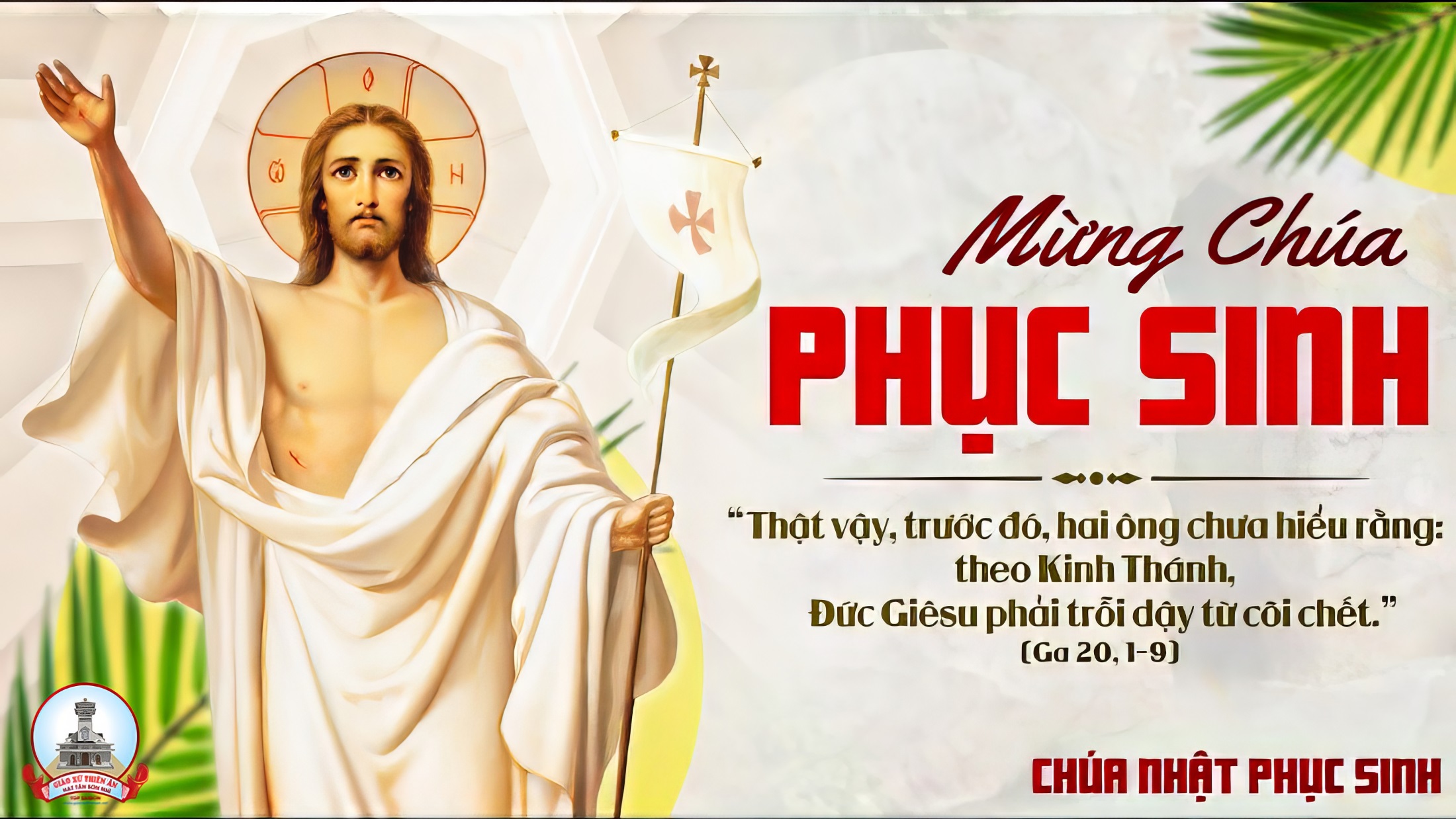 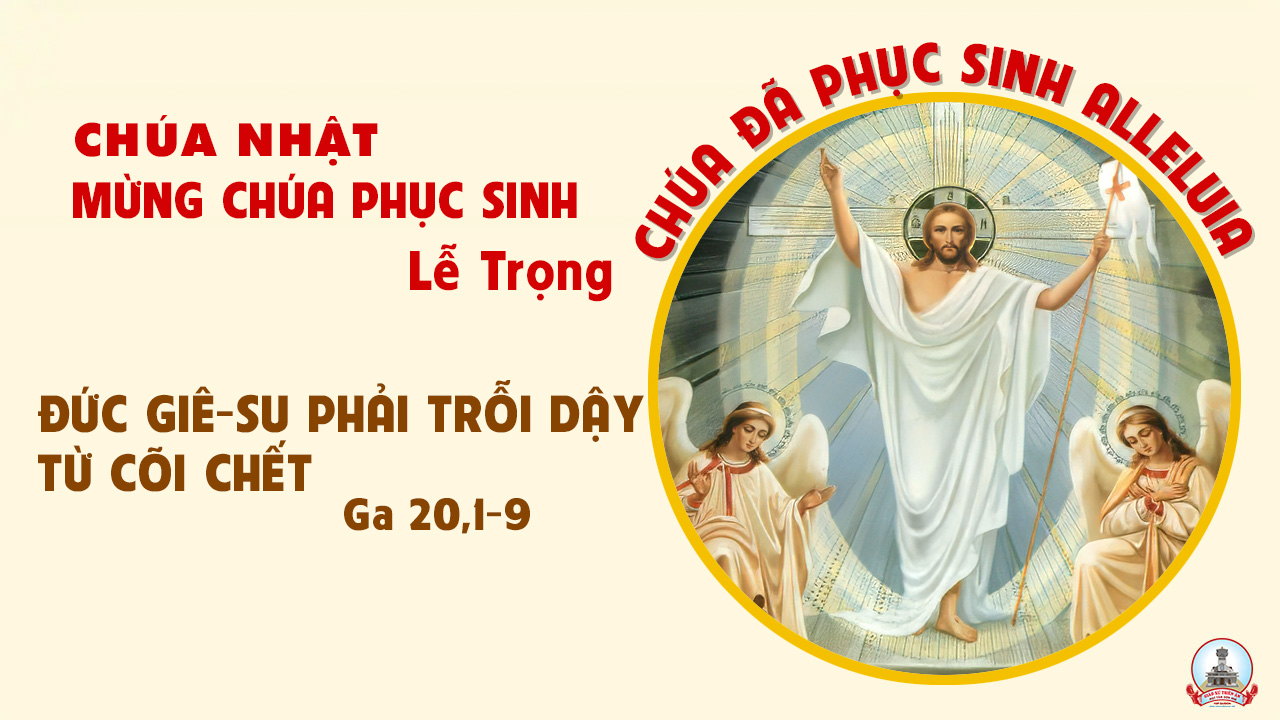 Ca kết lễ
Chúa Đã Sống Lại
Đỗ Hạ Vy
Đk: Chúa đã sống lại trần hoàn ơi nào ca vui. Chúa sống lại rồi, để dựng xây cuộc sống mới.
**: Chúa đã khải hoàn, người người ơi cùng hân hoan. Mau loan tin cho khắp muôn dân, reo vang lên câu hát tri ân, ngợi mừng Chúa chiến thắng tử thần.
Tk1: Chúa mến thương trần thế tội sầu, đành hy sinh nhận lấy cái chết khổ đau.
**: Và giờ đây Chúa đã sống lại khải hoàn, chiếu sáng ánh quang nhiệm mầu, xóa hết những cơn buồn đau.
Đk: Chúa đã sống lại trần hoàn ơi nào ca vui. Chúa sống lại rồi, để dựng xây cuộc sống mới.
**: Chúa đã khải hoàn, người người ơi cùng hân hoan. Mau loan tin cho khắp muôn dân, reo vang lên câu hát tri ân, ngợi mừng Chúa chiến thắng tử thần.
Tk2: Nếu chúng ta cùng chết với người, cùng hy sinh nhận lấy thánh giá khổ đau.
**: Thì rồi đây cũng sẽ sống lại với Người Đấng lấy máu chuộc nhân loại, thoát chốn tối tăm lầm than.
Đk: Chúa đã sống lại trần hoàn ơi nào ca vui. Chúa sống lại rồi, để dựng xây cuộc sống mới.
**: Chúa đã khải hoàn, người người ơi cùng hân hoan. Mau loan tin cho khắp muôn dân, reo vang lên câu hát tri ân, ngợi mừng Chúa chiến thắng tử thần.
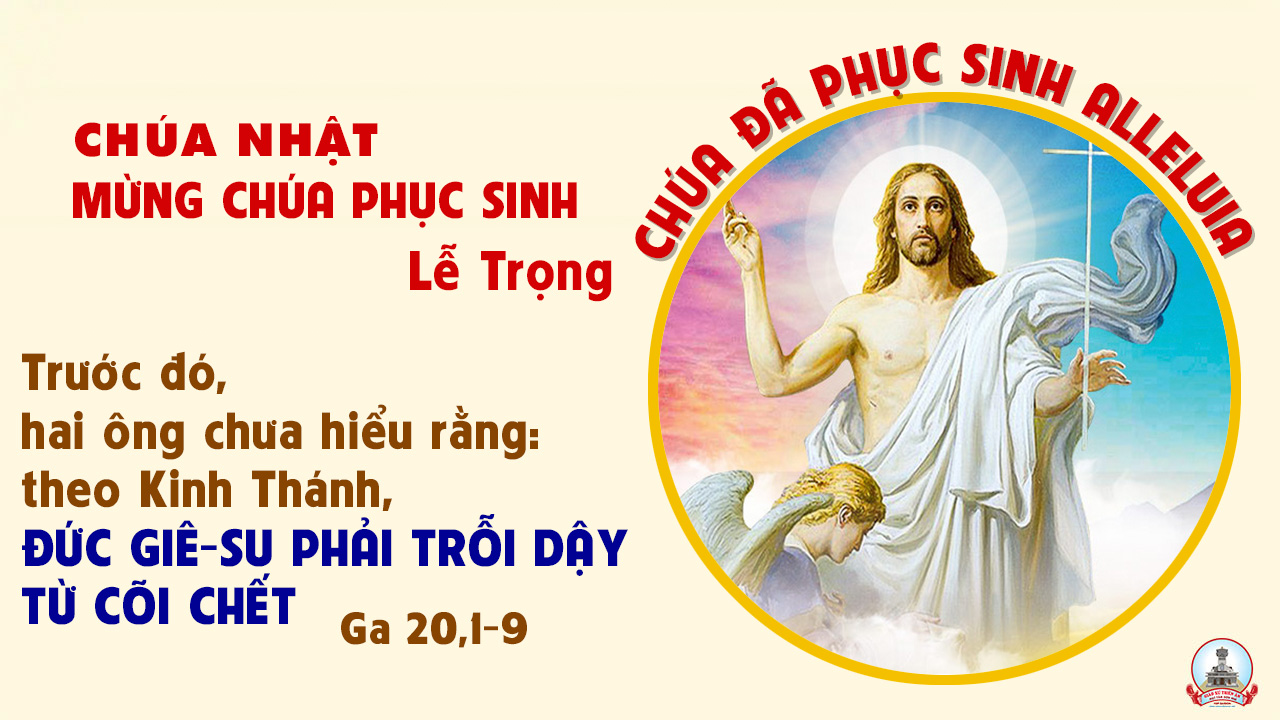